Проект «Быть здоровыми хотим»
Физкультурно-спортивный проект для детей  подготовительной группы.
Выполнила инструктор по ФК: Григорян Маквала
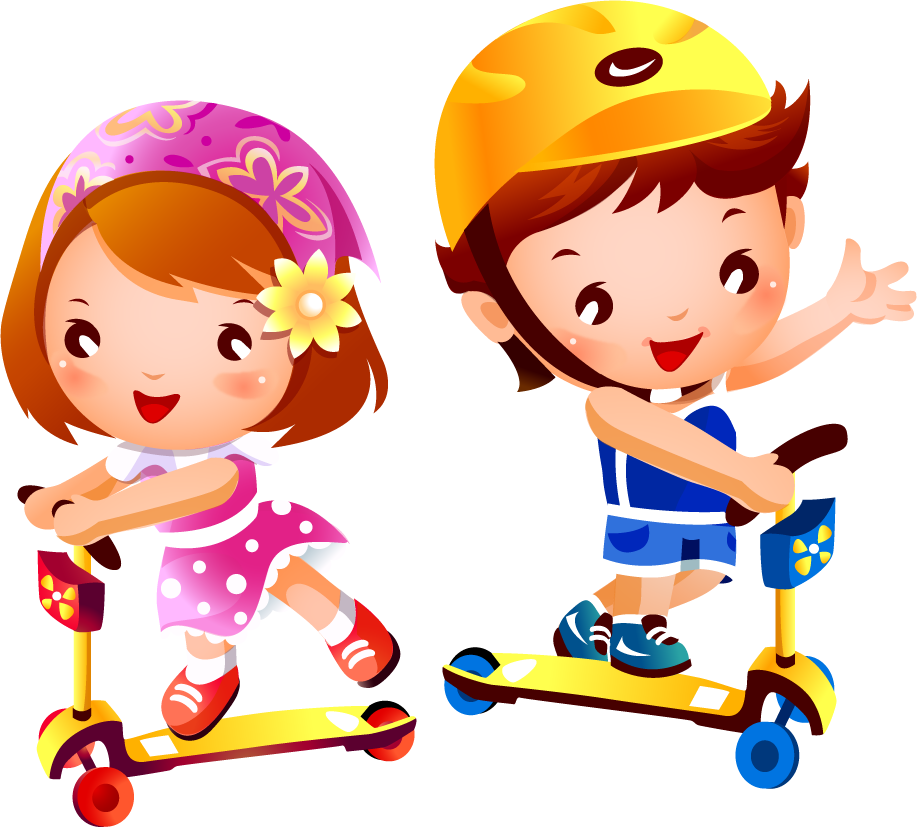 Проблема
Забота о здоровье ребёнка стала занимать во всём мире приоритетные позиции. Сегодня важно формировать и поддерживать у родителей интерес к оздоровлению, как самих себя, так и своих детей. Помочь понять им, что здоровье означает не только отсутствие болезней, но и психическое и социальное благополучие.
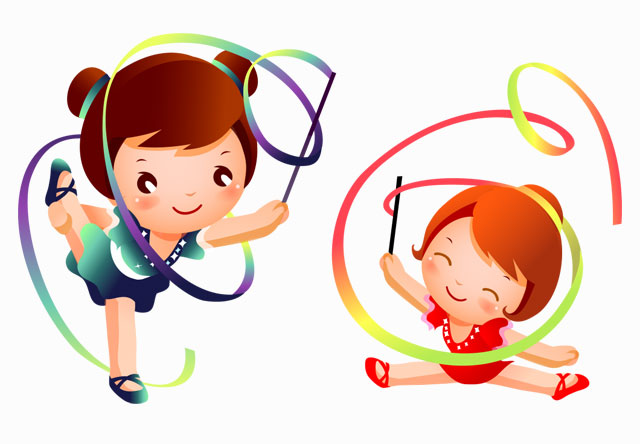 Актуальность
"Здоровье каждому человеку дает физкультура, закаливание, здоровый образ жизни!" - эти слова принадлежат великому отечественному хирургу, ученому, академику Н. М. Амосову. В последнее время остро стоит проблема здоровья. Появилась тенденция к ухудшению здоровья среди детей. Сохранение здоровья детей в процессе воспитания и обучения - одна из приоритетных задач нашего дошкольного учреждения. От состояния здоровья детей во многом зависит благополучие общества. Достичь необходимого уровня интеллектуально – познавательного развития может только здоровый ребенок.
Цель:
Формирование у детей установки на здоровый образ жизни, на сохранение и укрепление своего здоровья.
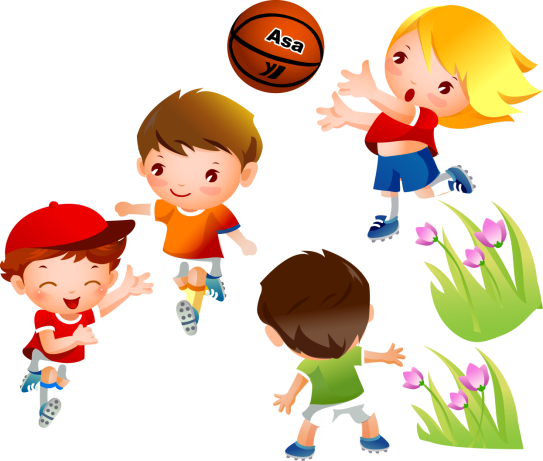 Задачи:
Формировать положительное отношение к занятиям физкультурой.
Формировать элементарные знания в области гигиены, физкультуры, здорового питания.
 Показать ребятам незаменимую ценность здоровья человека, вызвать у них желание сохранять и укреплять его.
Воспитывать у детей добрые и дружеские взаимоотношения.
Создать условия по формированию у дошкольников и их родителей ценностного отношения к своему здоровью.
Для родителей.
Развивать интерес к занятиям физической культурой и спортом совместно с детьми;
Прививать любовь к спорту, ЗОЖ;
Укреплять взаимоотношения взрослых и детей.
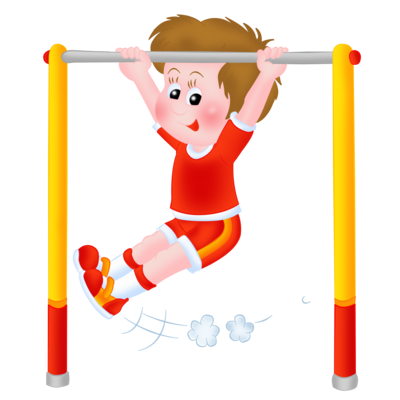 Работа с родителями.
Консультация           «Режим дня, как средство воспитания» здорового ребенка».
Консультация              
 «Движение – это жизнь».
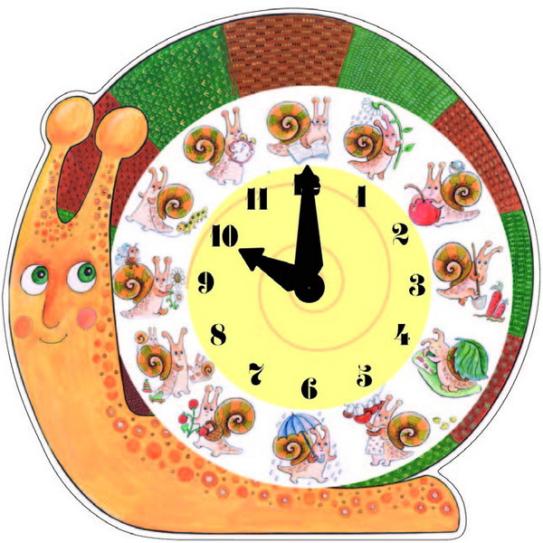 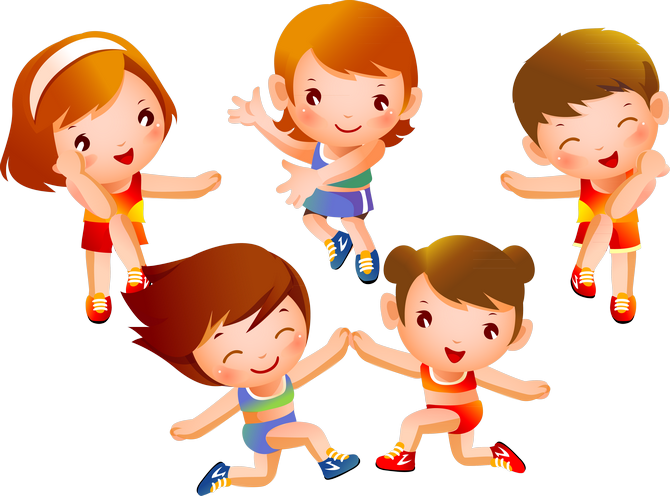 Этапы реализация проекта
Подготовительный
Основной
Заключительный
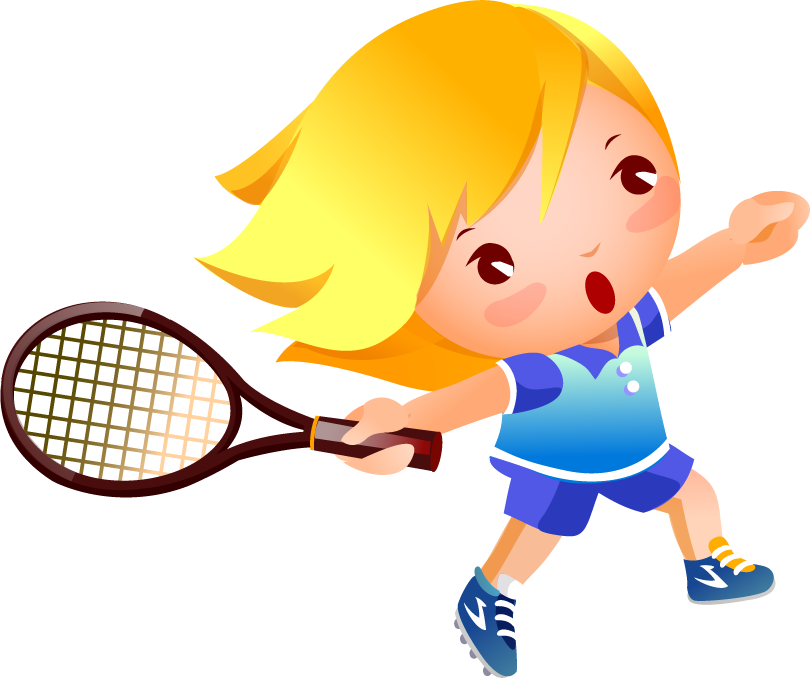 Подготовительный этап
Беседа с детьми о здоровом образе жизни 
Подготовка к физическим занятиям.
Основной этап
Разгадывание кроссворда о ЗОЖ.
Организация проекта «Разные мячи».
Мероприятия для реализации с введением эффективных здоровье-сберегающих технологий.
Консультации для родителей 
«Подвижный образ жизни – залог детского здоровья» 
    «Здоровый образ жизни у детей»
Заключительный
Проведение спортивного развлечения «В гостях у Спортика»

Челлендж «Мы сделали это, а вам слабо?»
Быть здоровым -  это модно!Дружно, весело, задорноСтановитесь на зарядку. Организму - подзарядка!
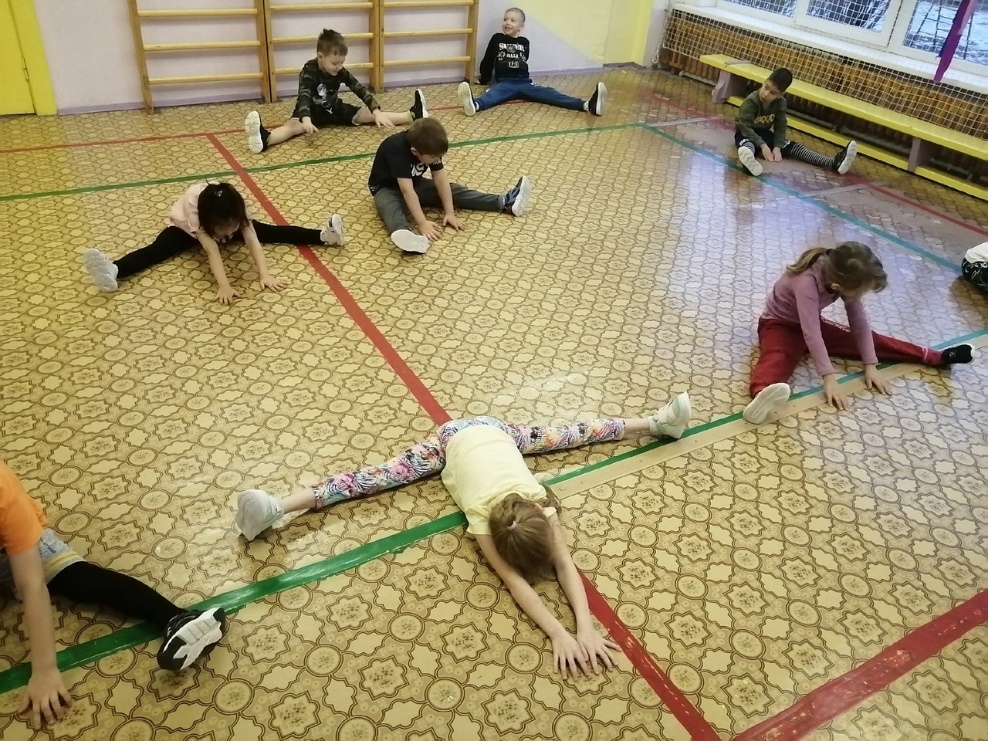 На зарядку становись!
Раз, два, три, четыре – Руки выше! Ноги шире!
Я здоровье берегу – тело в чистоте держу!Чтоб душа была здоровой, с физкультурой я дружу!
Чтоб здоровье раздобыть, не надо далеко ходить. Нужно нам самим стараться и все будет получаться
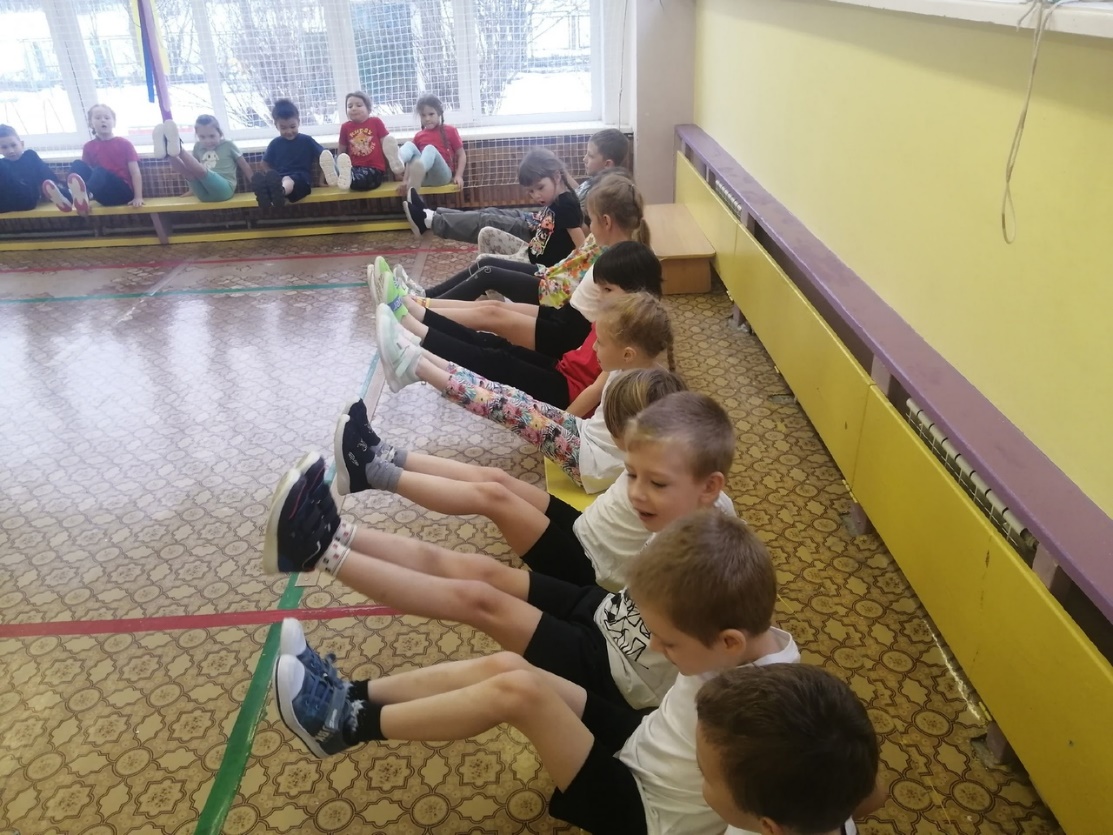 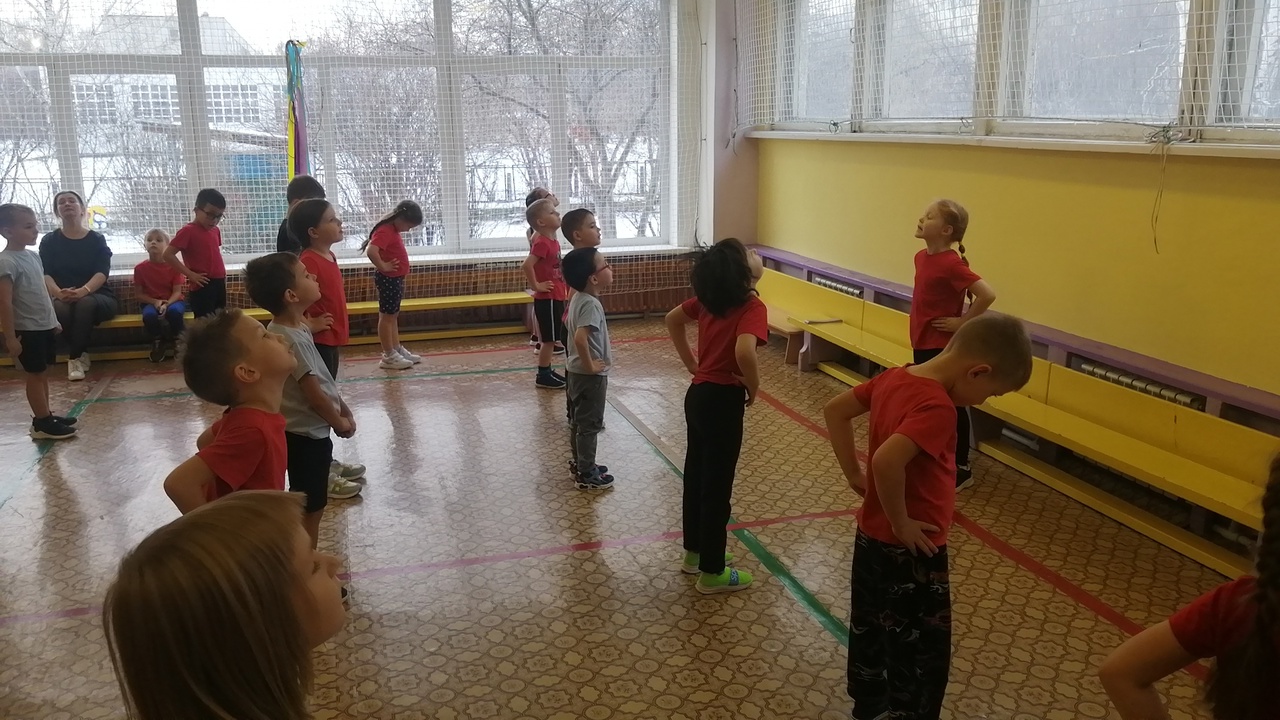 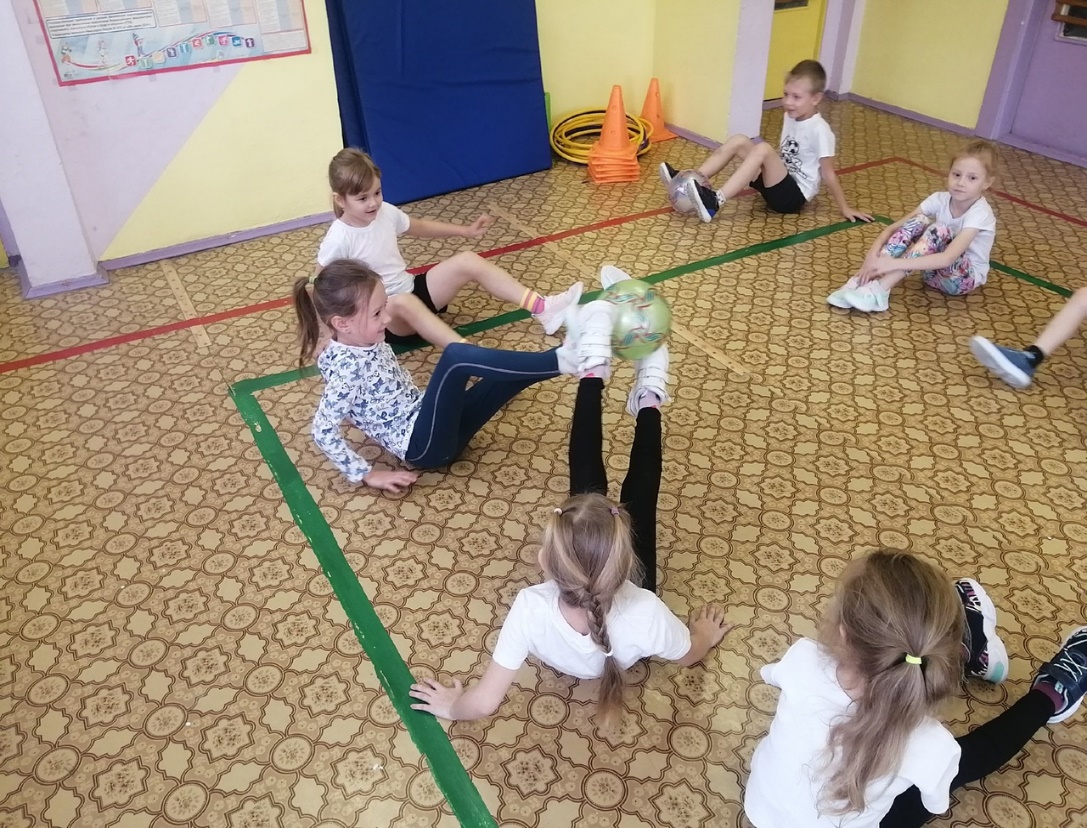 Больше бегать и гулять, Не ленится, в меру спать! 
Ну а вредным привычкам мы простимся навсегда!
Организм отблагодарит – будет самый лучший вид!
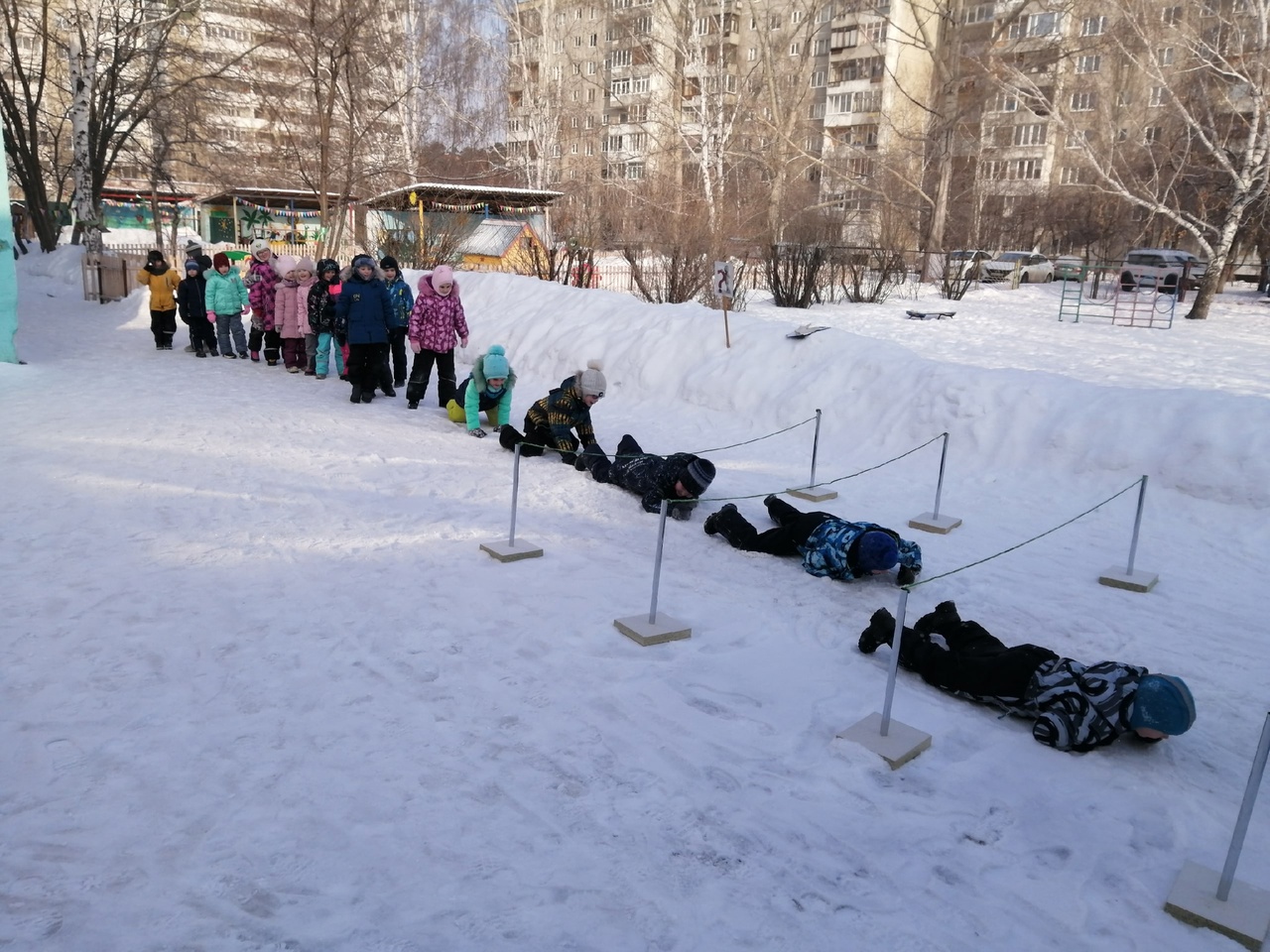 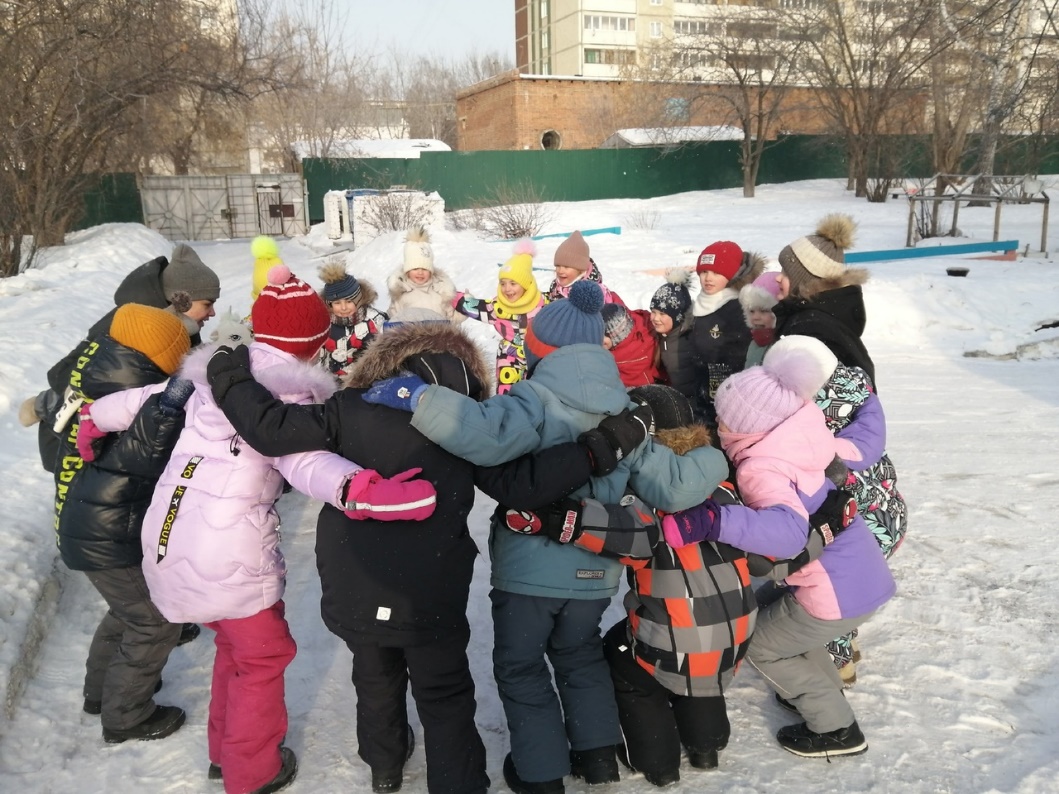 Знание о спорте
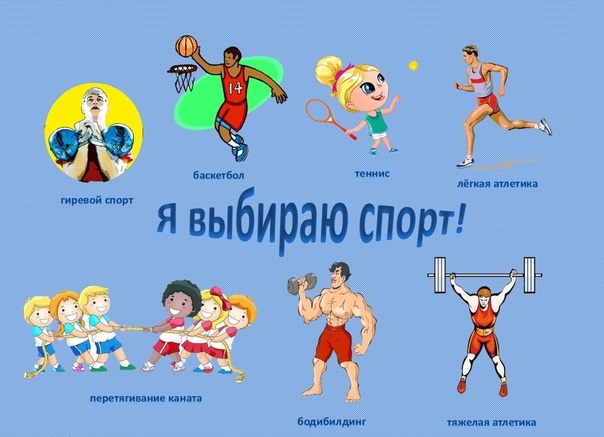 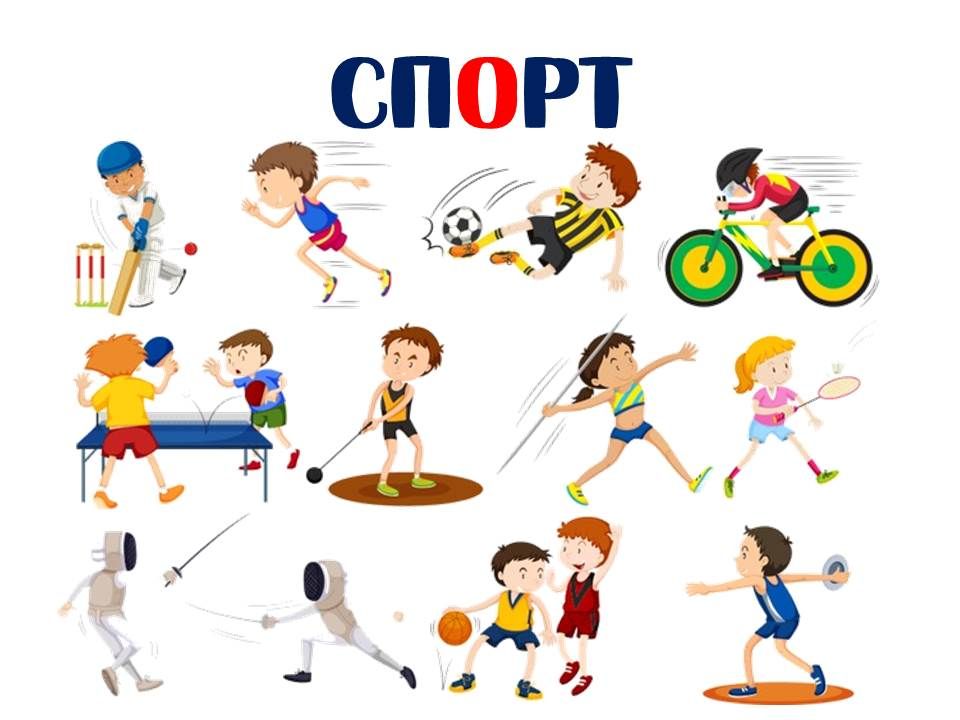 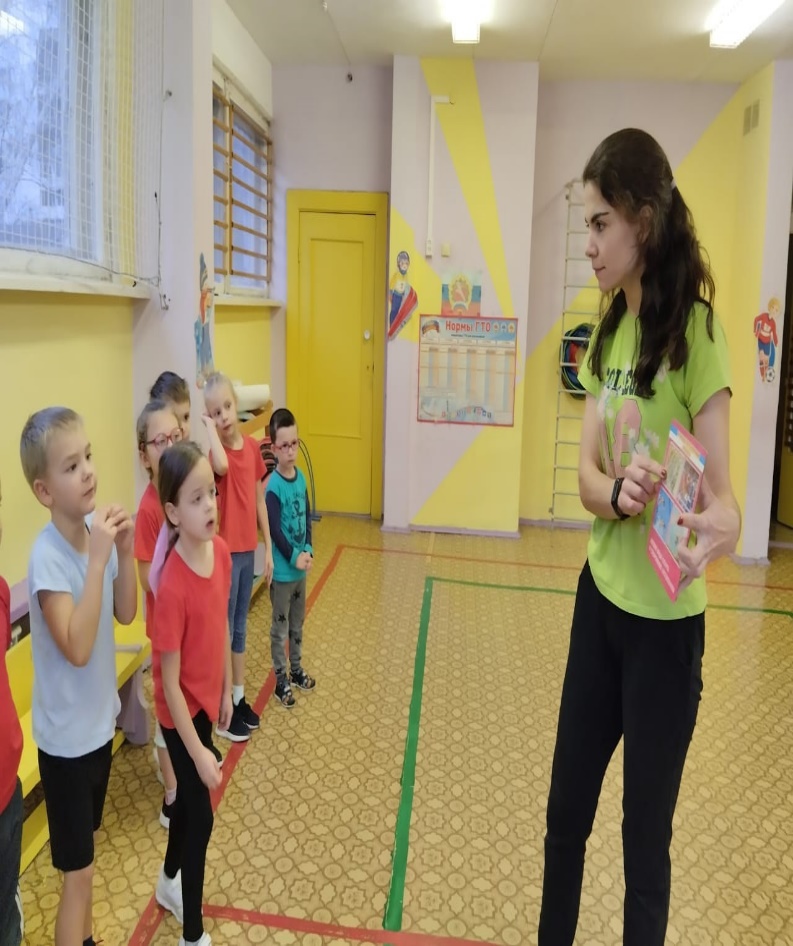 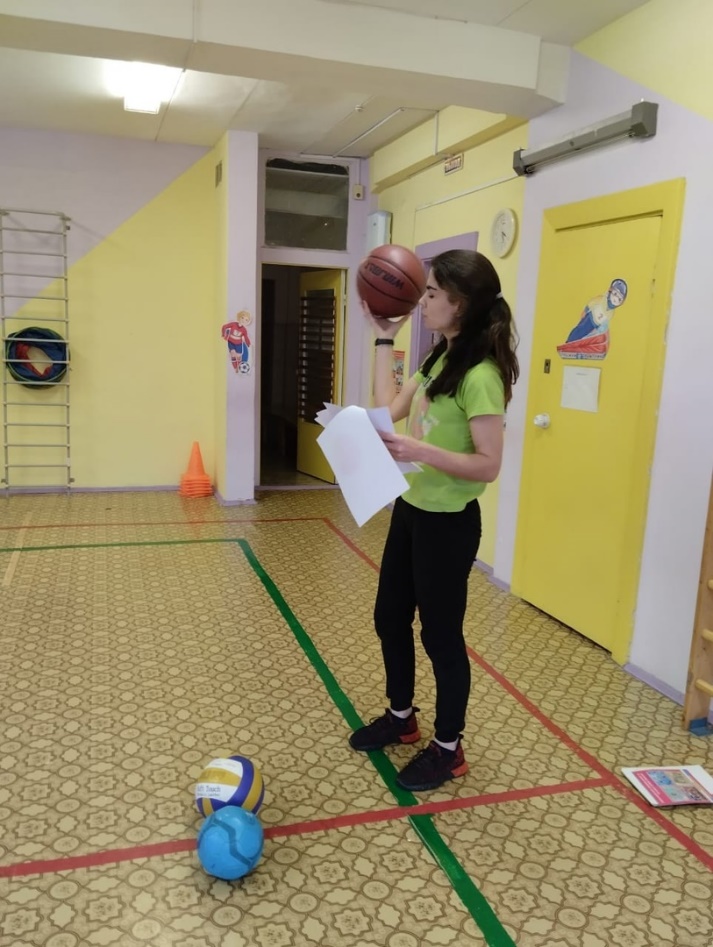 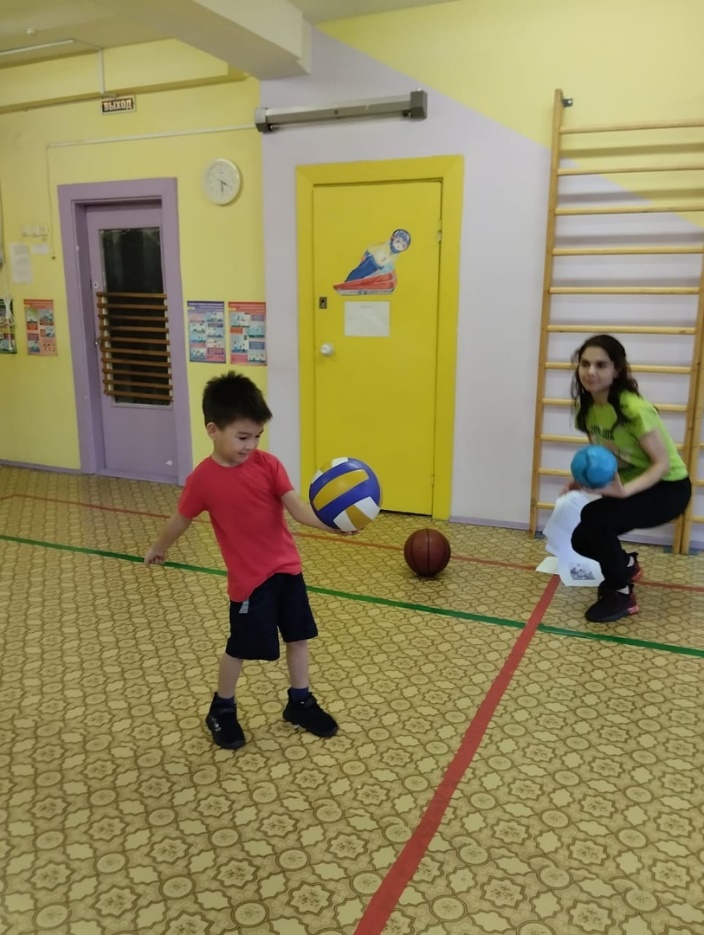 Начинаем разговор о правильном питании
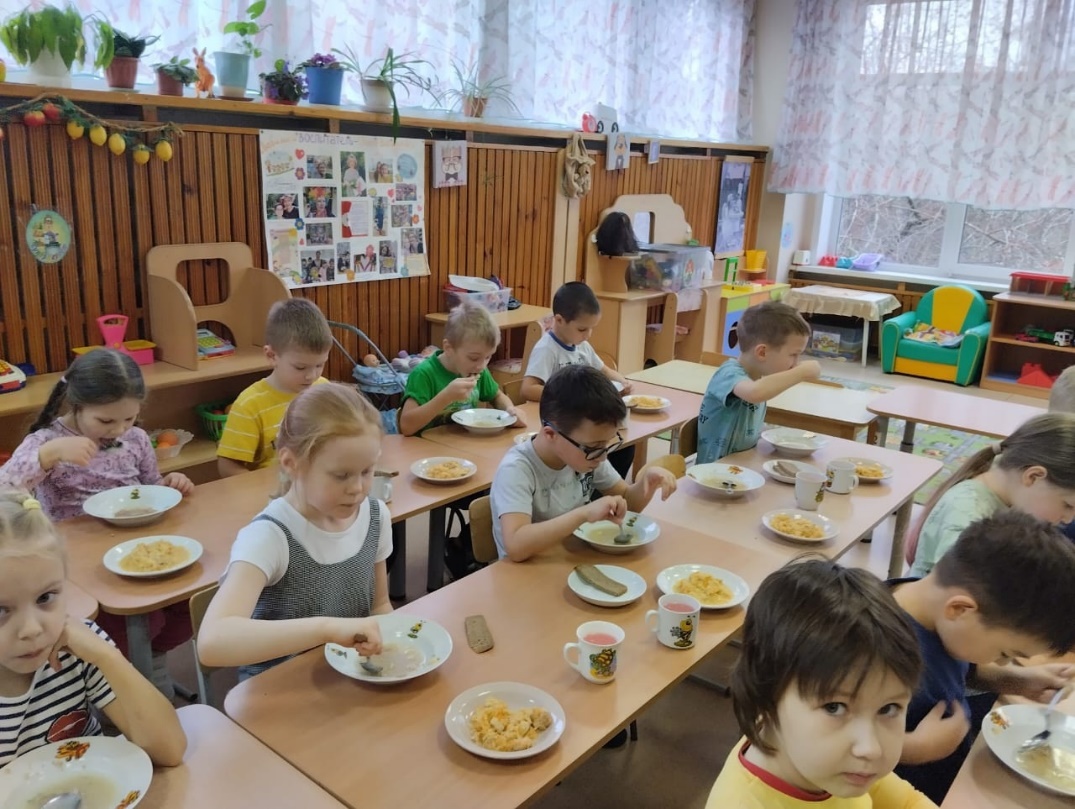 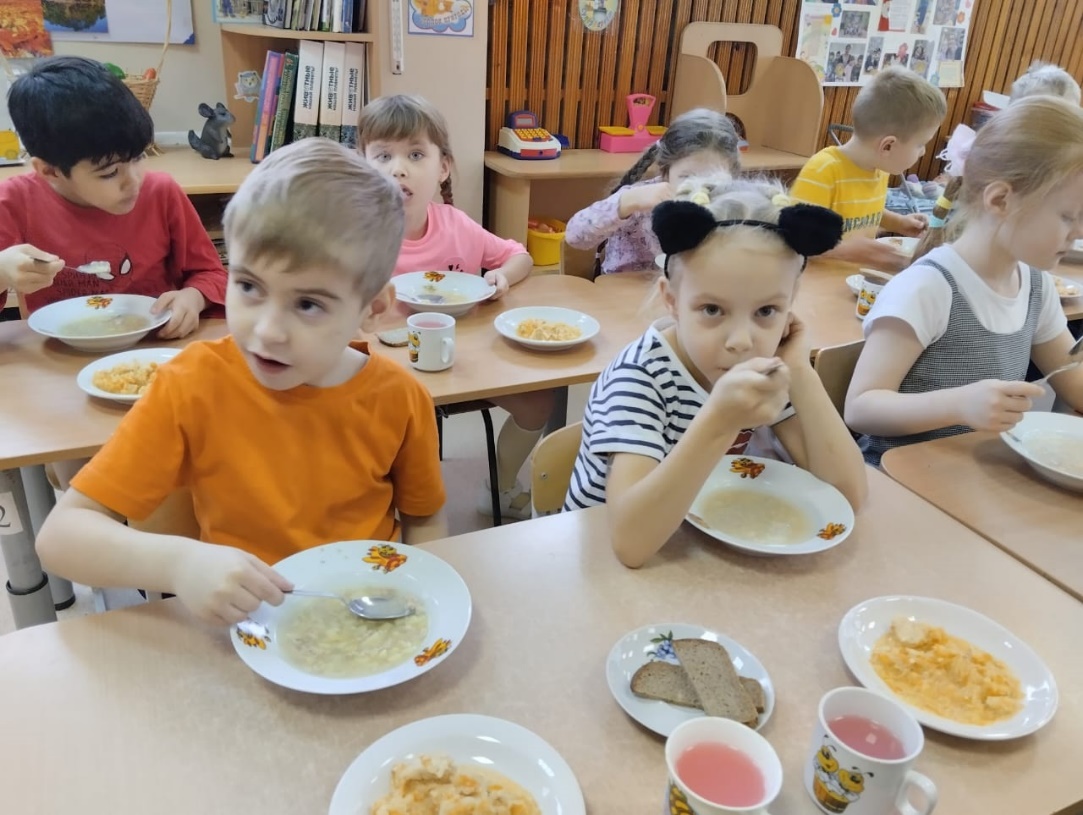 Сила бодрость выходит отсюда, правильно кушать каждому нужно!
Творчество детей Разные мячи!
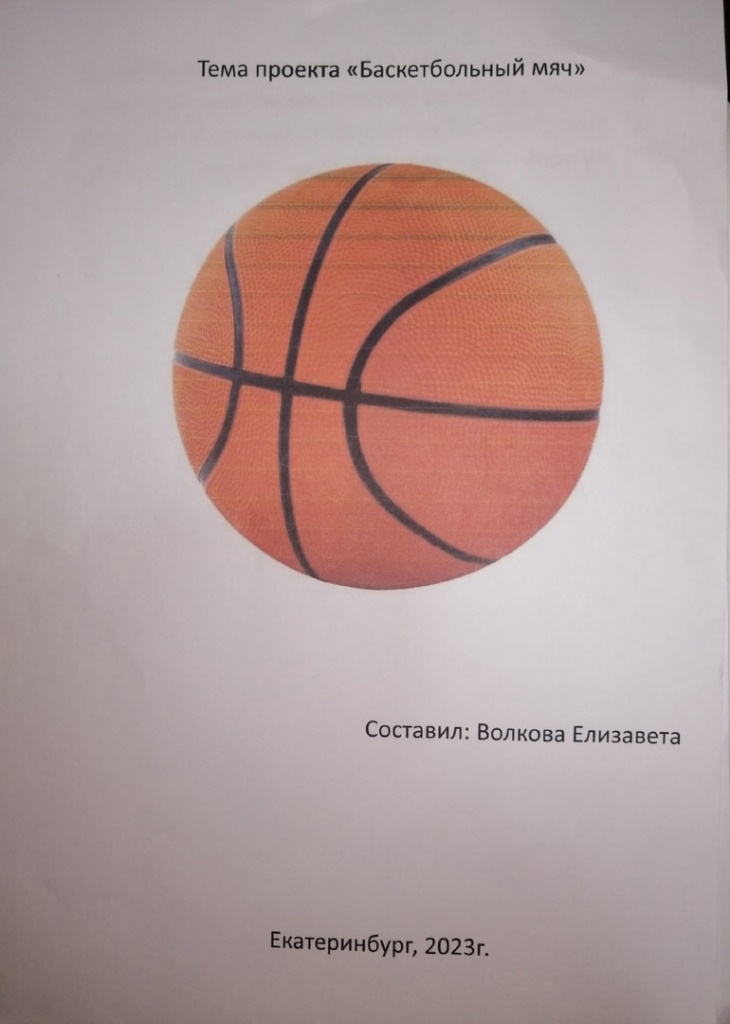 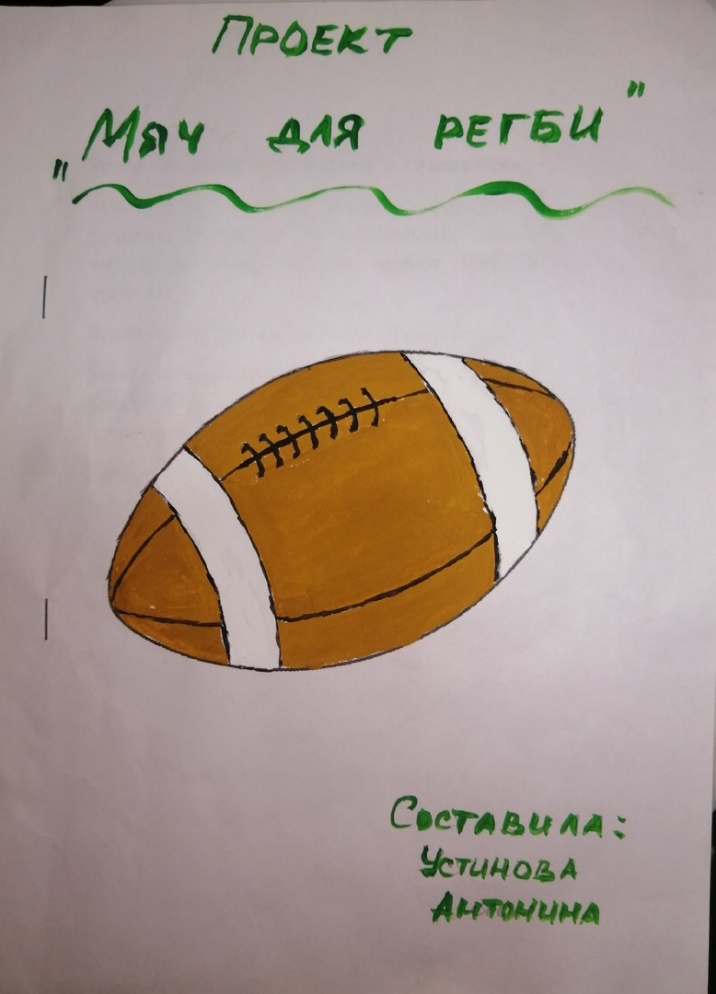 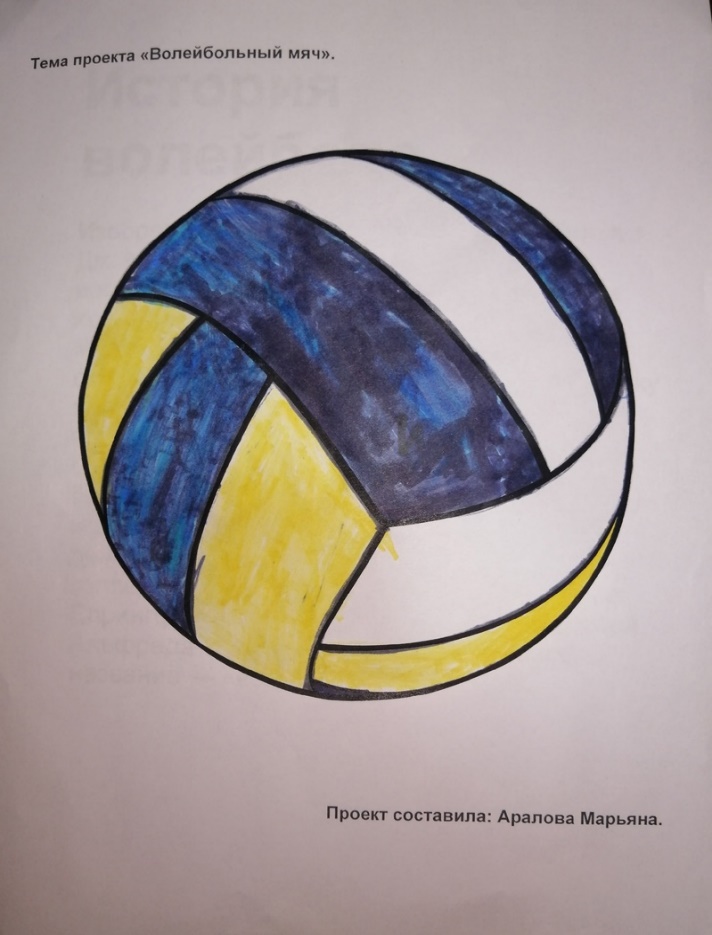 Развлечение«В гостях у Спортика»
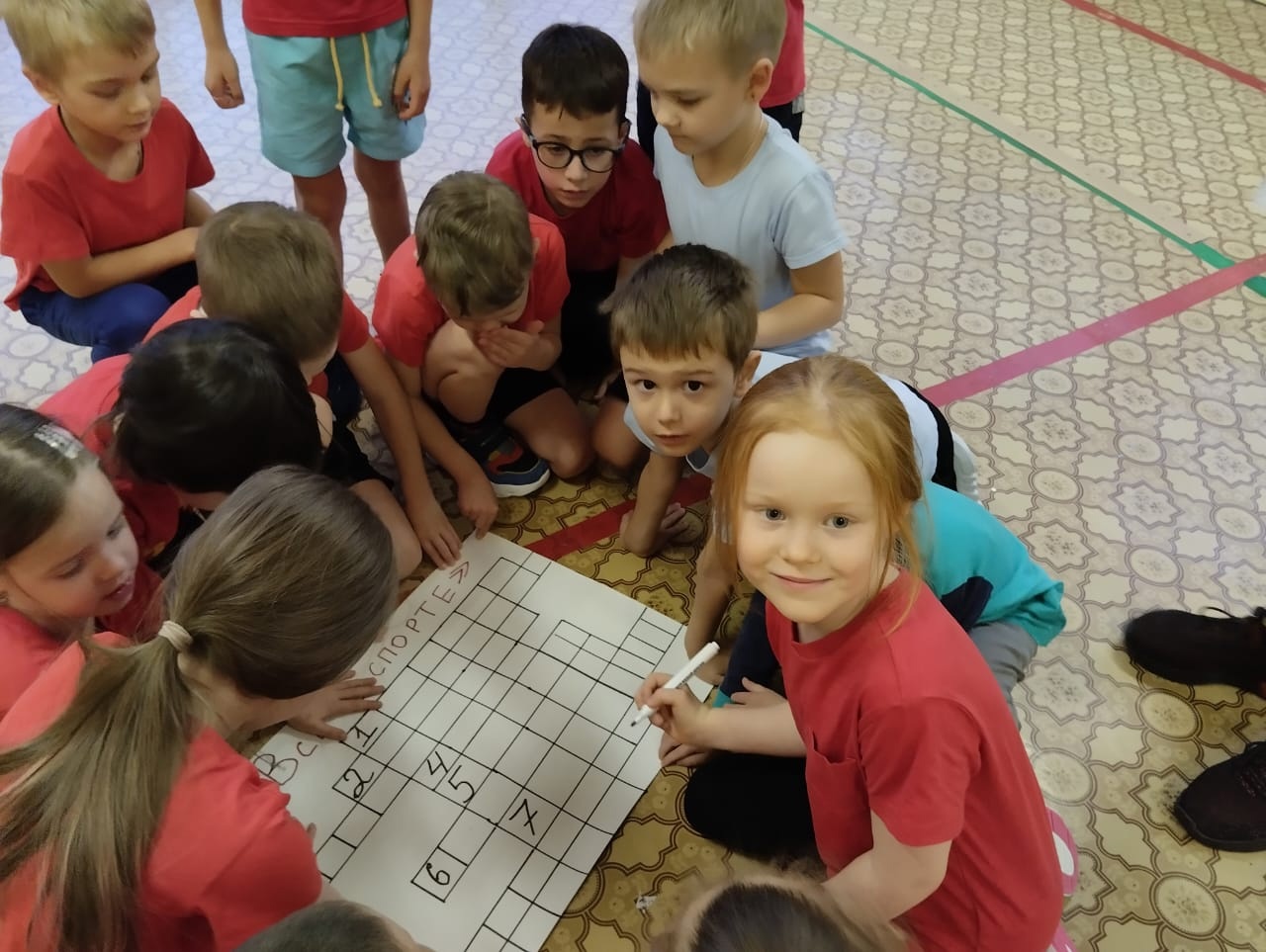 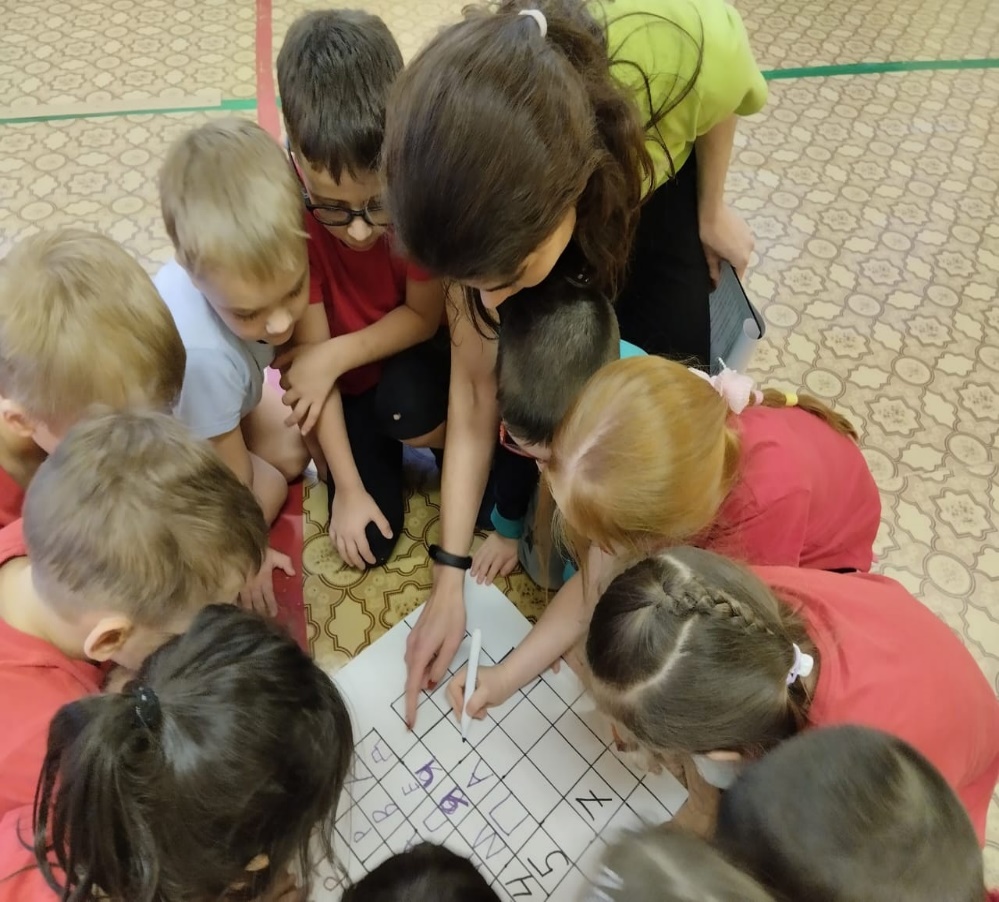 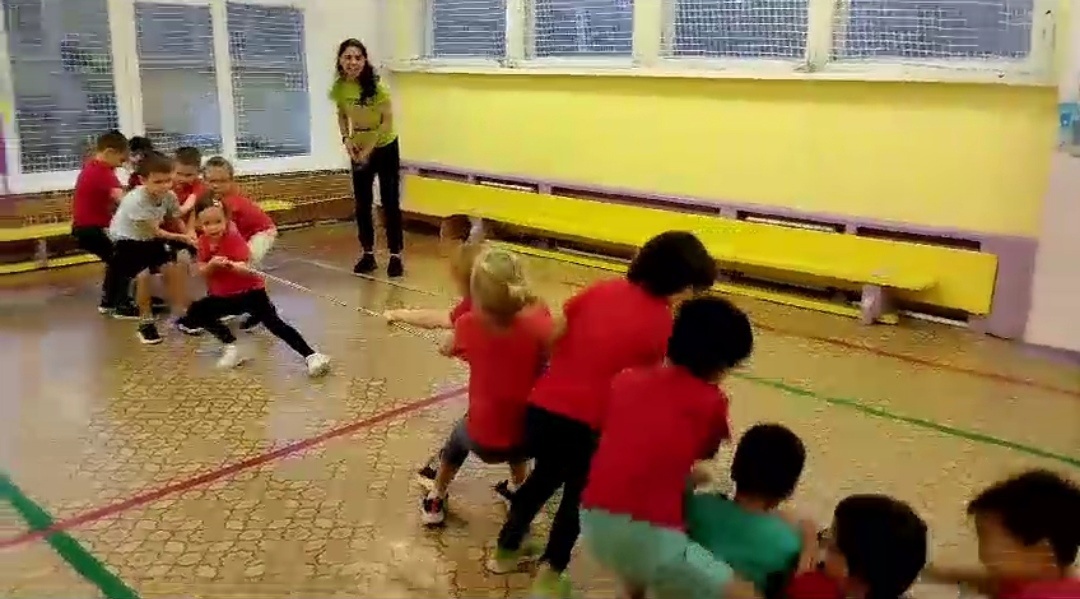 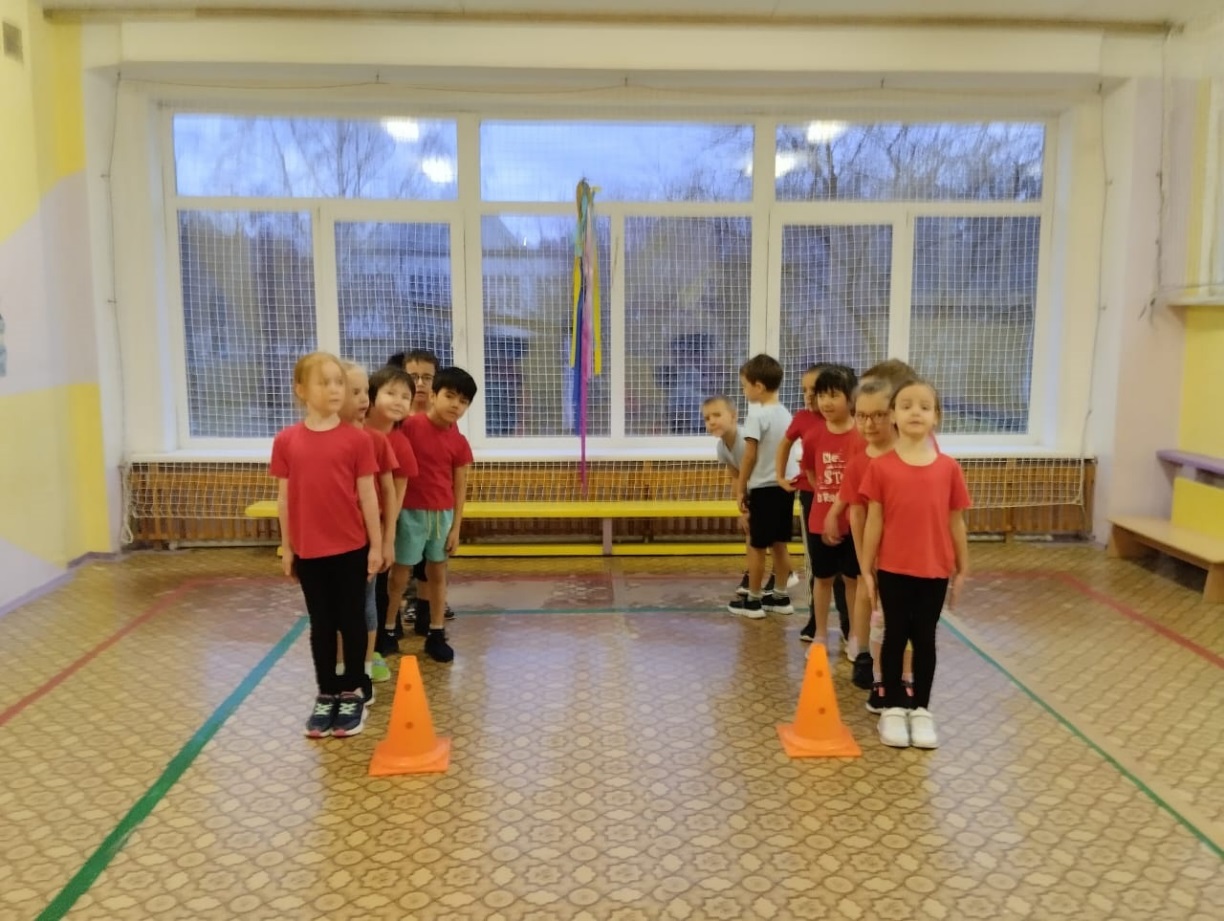 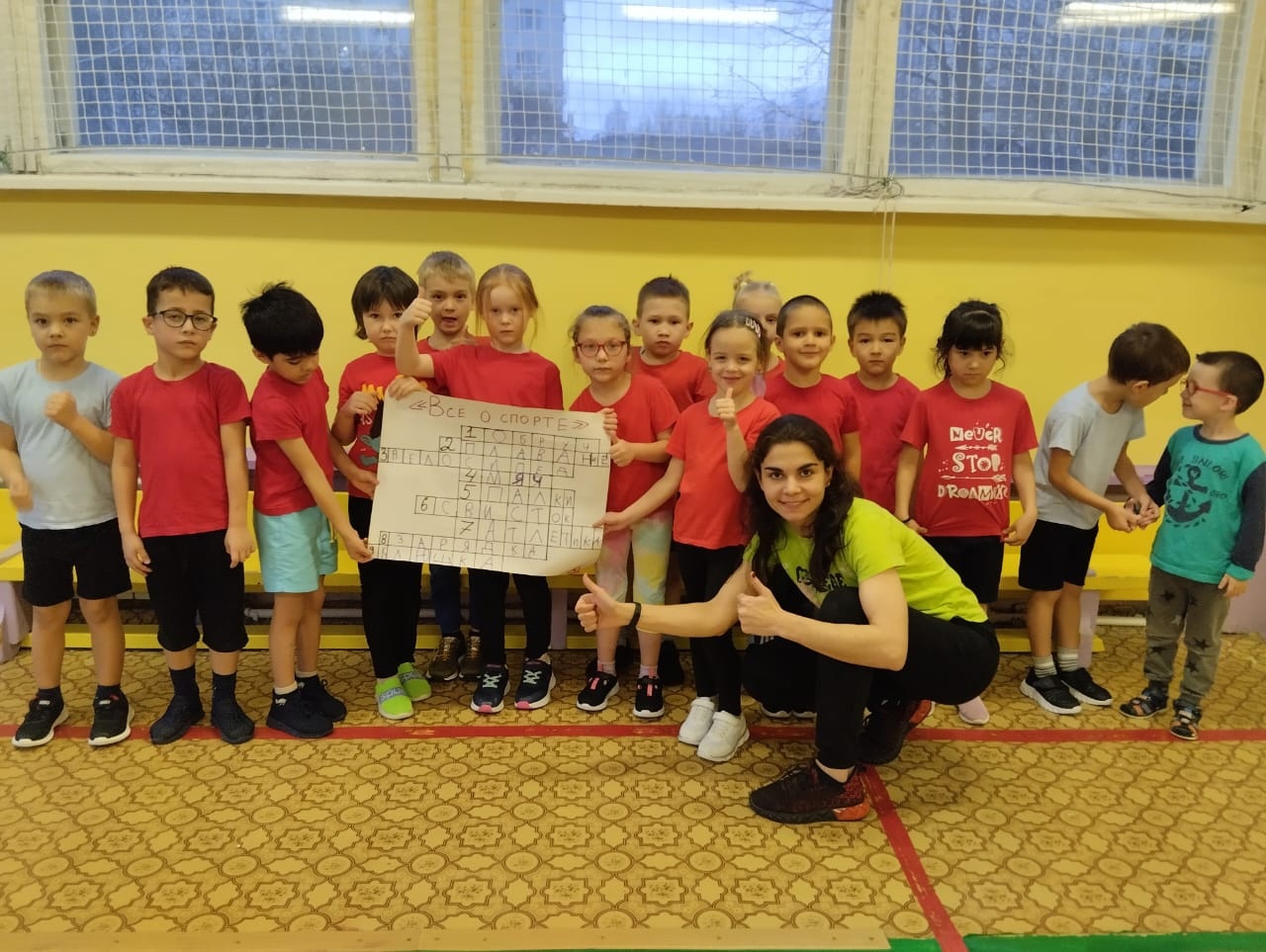 Челлендж«Мы сделали это, а вам слабо?»
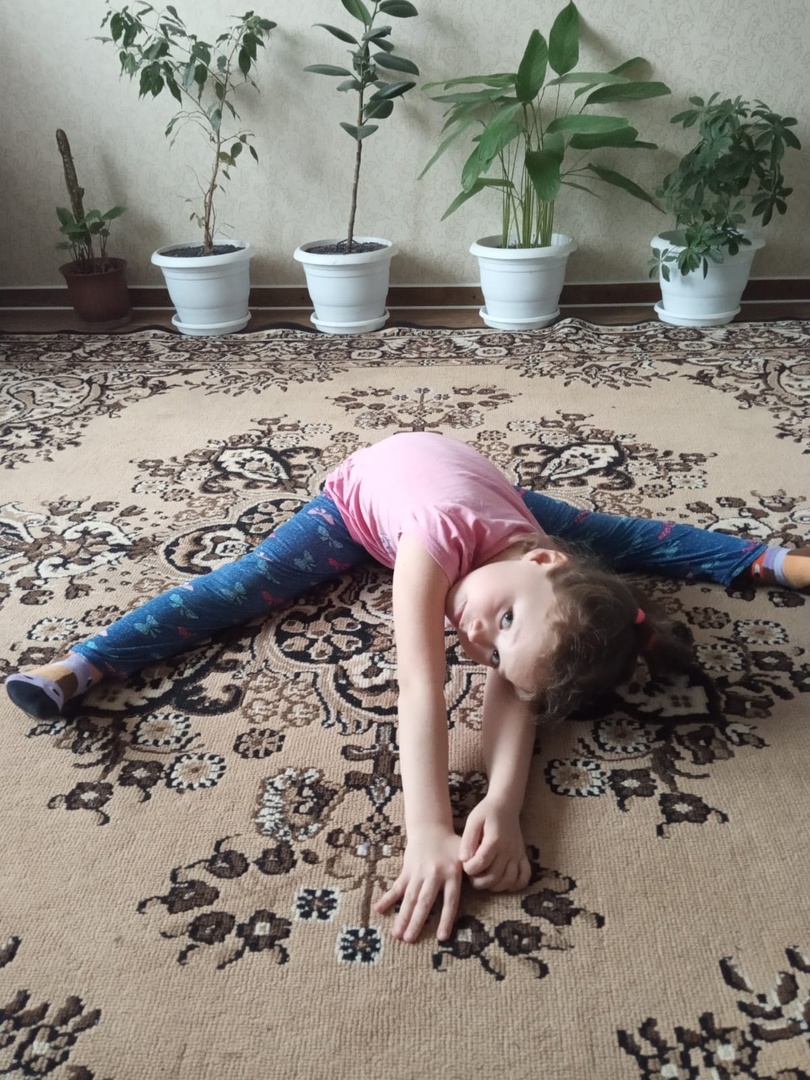 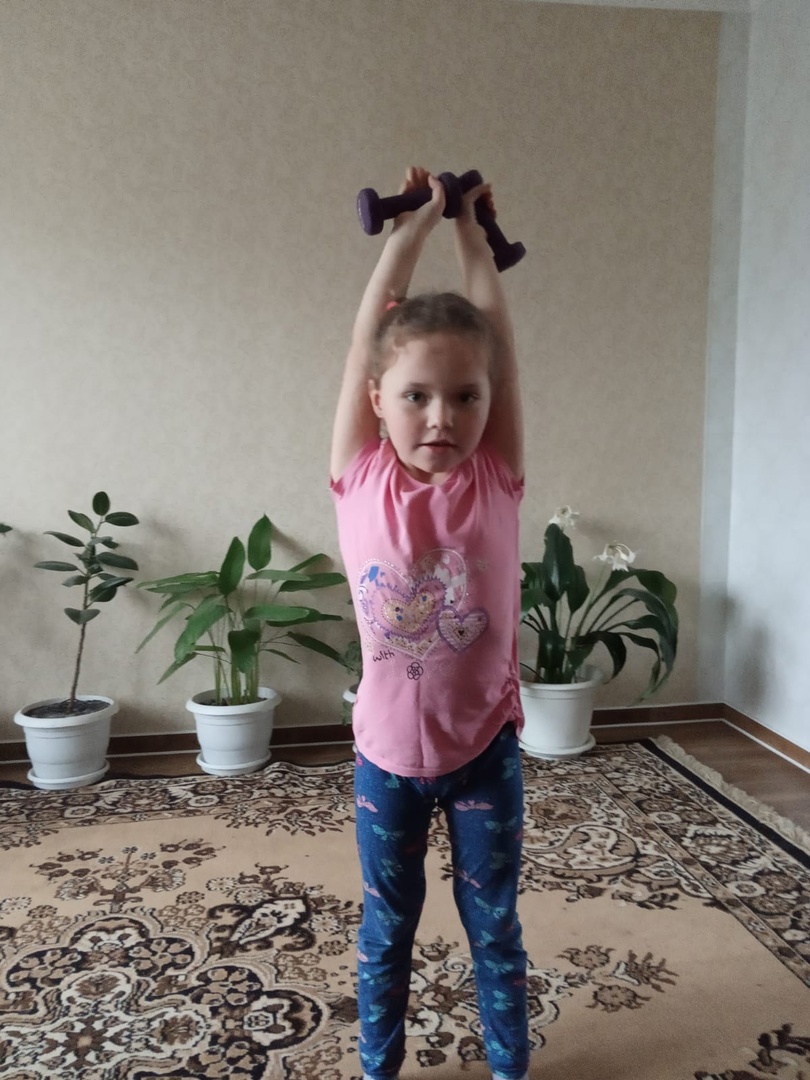 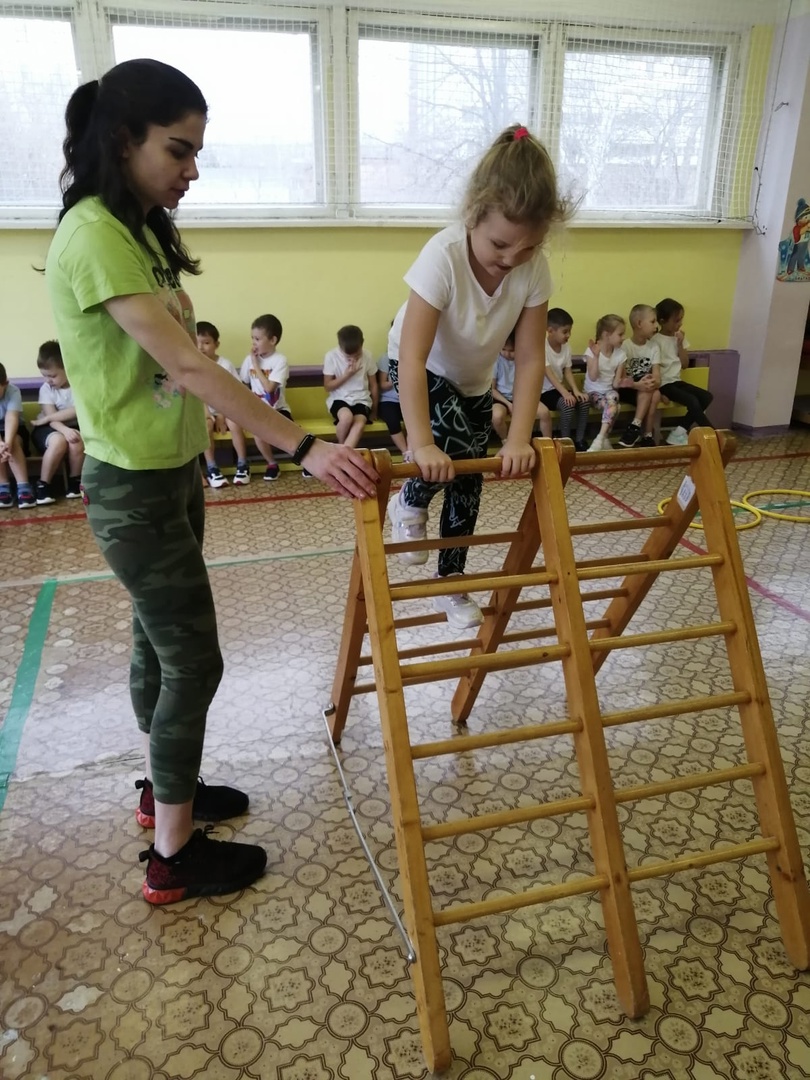 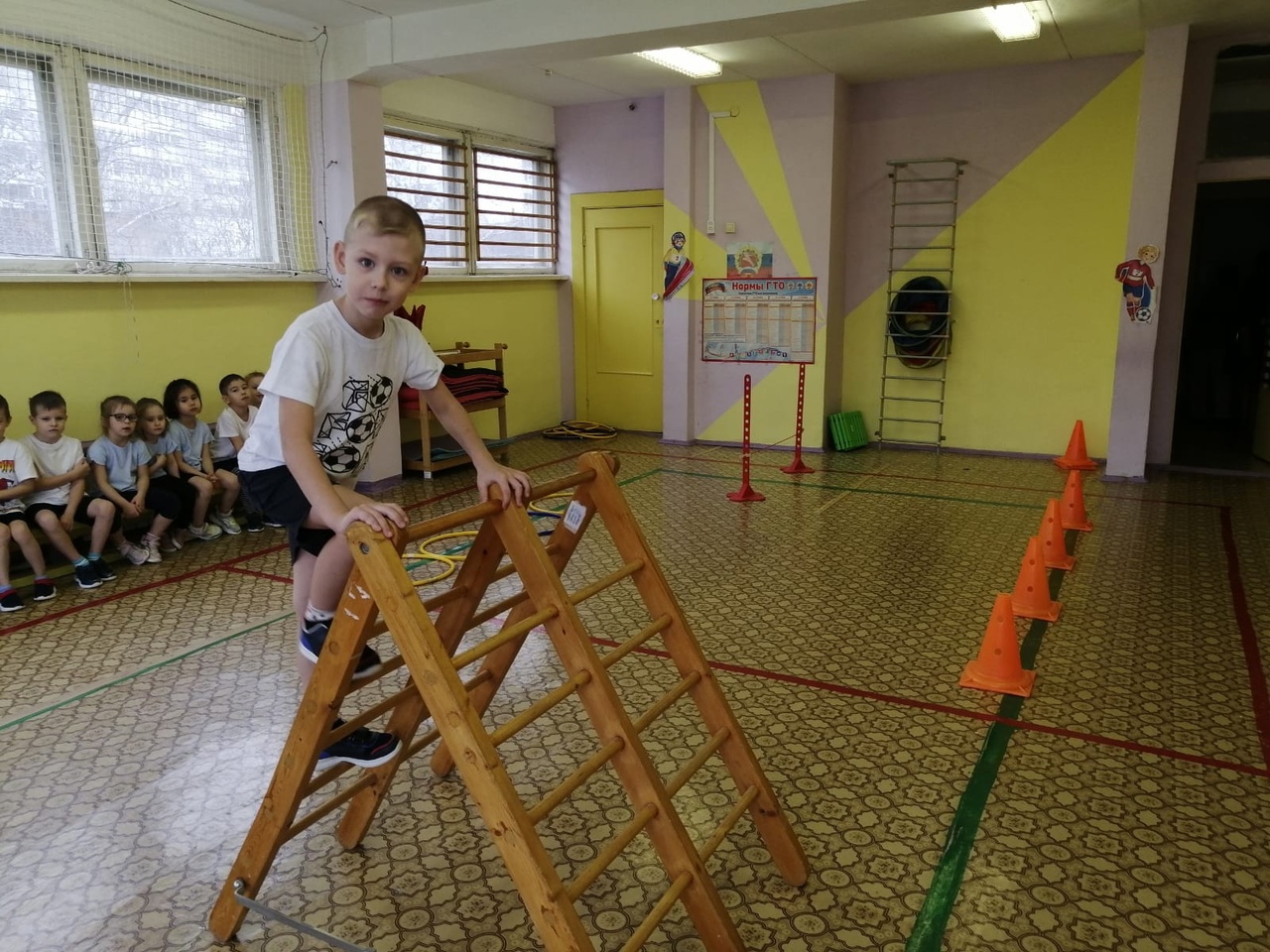 Спасибо за внимание!
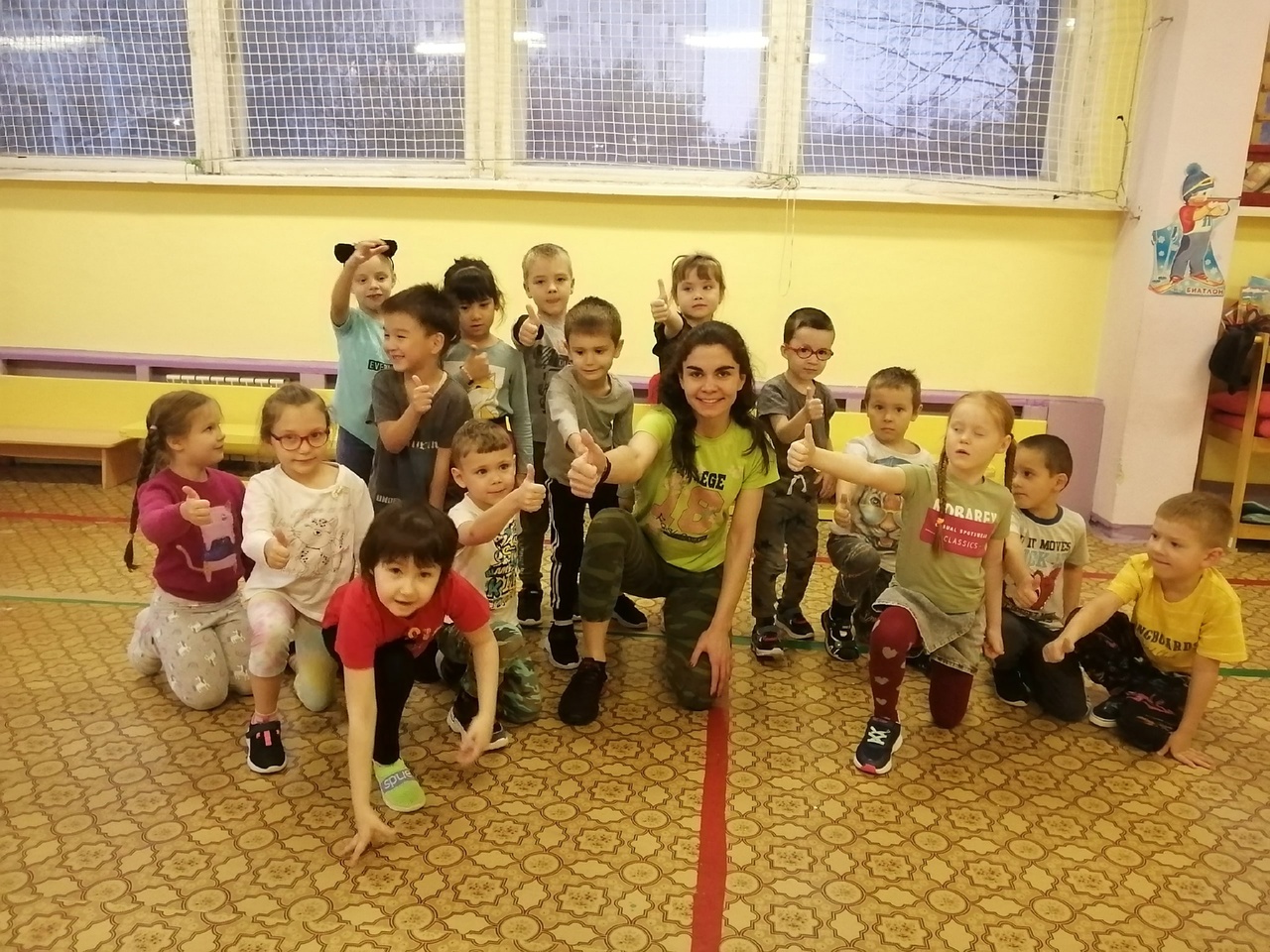